Здоровье-это здорово!
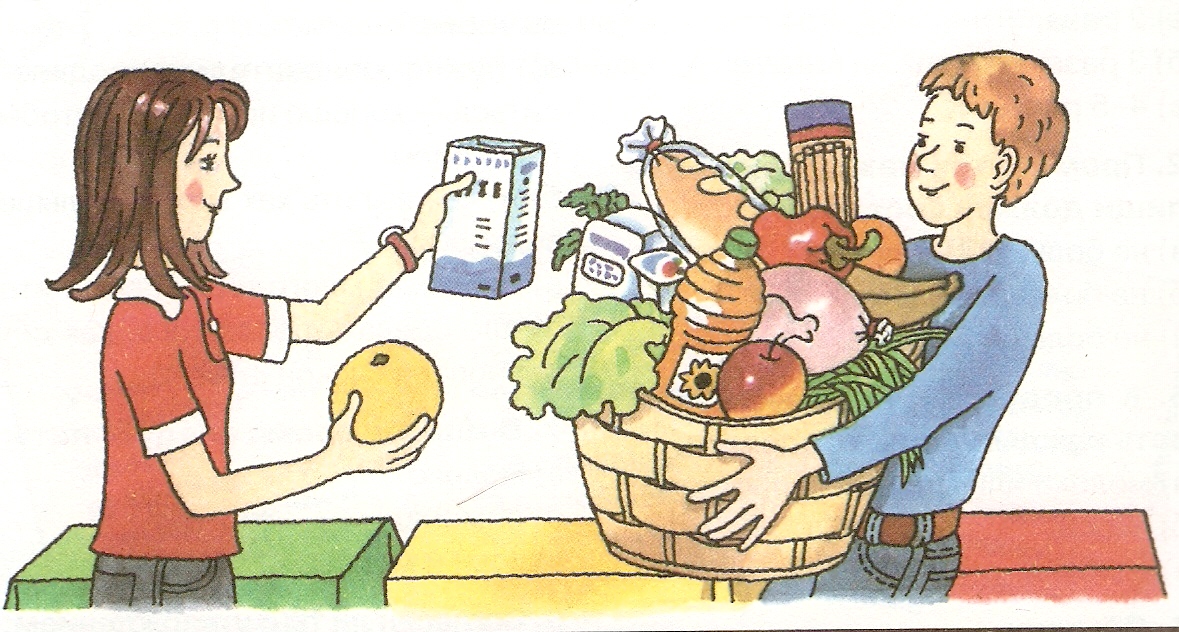 Наше здоровье зависит от многих факторов
Режим питания
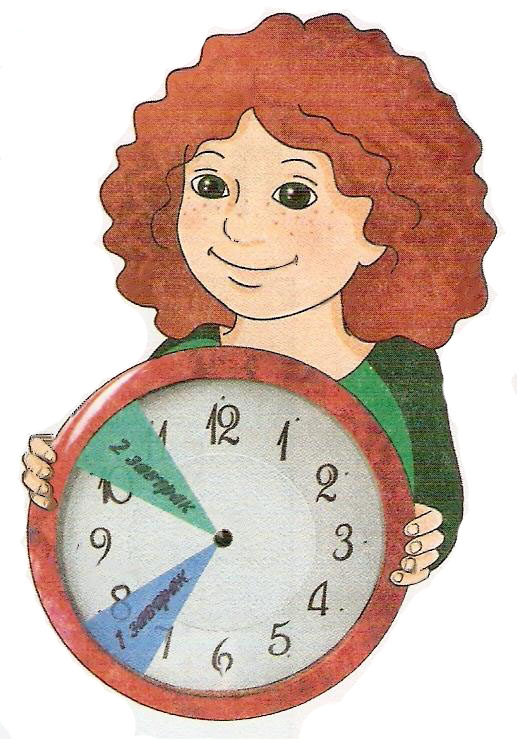 Энергия пищи
«Белковый круг»
«Жировой круг»
«Углеводный круг»
«Минеральный круг»
Витамины и минеральные вещества
Основные правила правильного питания
Основные правила правильного питания
Если хочешь вырасти сильным, здоровым, умным и  красивым, нужно есть полезные продукты.
 Полезно есть разные продукты: овощи и фрукты, молочные продукты, мясо и рыбу, хлеб и крупы, растительное и сливочное масло.
 Перед едой нужно мыть руки с мылом. Не забывай вымыть ягоды, фрукты и овощи перед тем, как их съесть. 
 Названия всех приёмов пищи: утром – завтрак, днем – обед и полдник, вечером – ужин.	
 Чтобы хорошо спать и отдыхать ночью, ночью, на ужин полезно есть только лёгкую пищу: запеканки, творог, омлет, кефир, простоквашу.
 Полезно  есть продукты с разным вкусом. Важно не использовать в пищу слишком много солёного, кислого, сладкого.
 Человек должен выпивать в день 6 – 7 стаканов жидкости: молока, чая, соков и простой воды.
 Если ты занимаешься спортом или у тебя большие нагрузки в школе, особенно важно соблюдать режим питания.
Овощи, фрукты и ягоды полезно есть каждый день.
Здоровье-это здорово!